CYTOCHROME SYSTEM
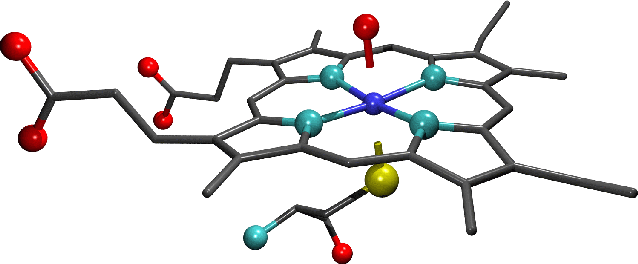 &
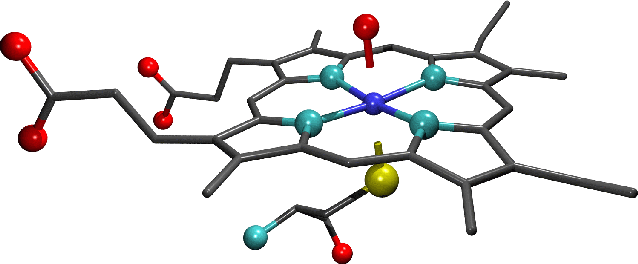 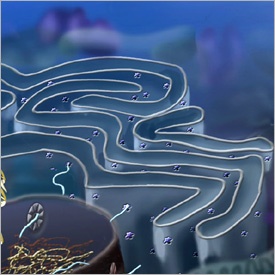 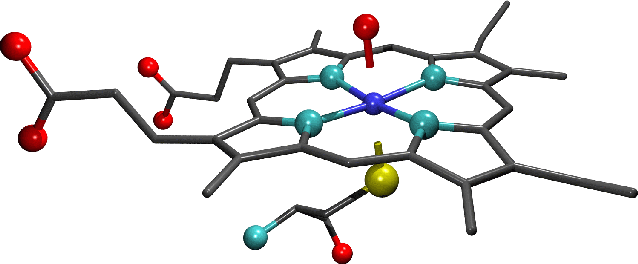 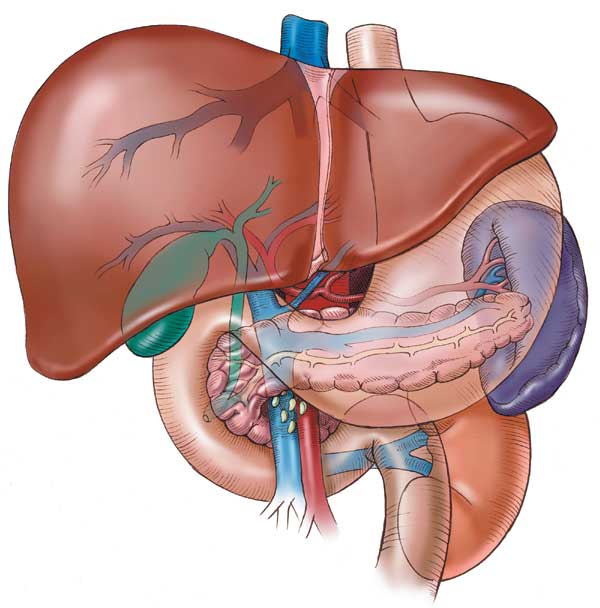 DRUG METABOLISM
1
CYTOCHROME SYSTEM
&
DRUG METABOLISM
Revise the aim & phases of drug metabolism
 Define the role of cytochrome system in relation to drug metabolism
 Expand on the nature, location, nomenclature, structure, distribution     & function of CYT P450
 Focus on its regulation; directly & indirectly, its induction & inhibition   its  relevance to drug interactions
Interpret the molecular mechanism of interactions by CYT P450
Classify its different isoforms, their substrates, inducers                         & inhibitors
Delineate some of its genetic variations.
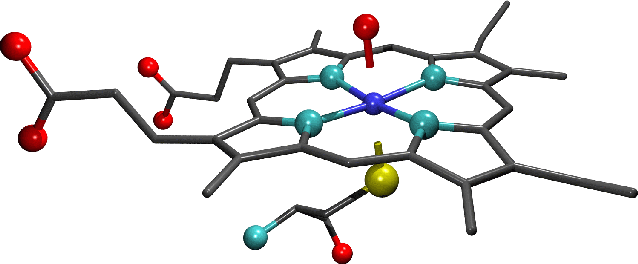 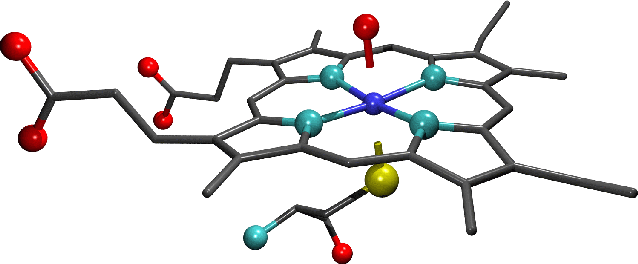 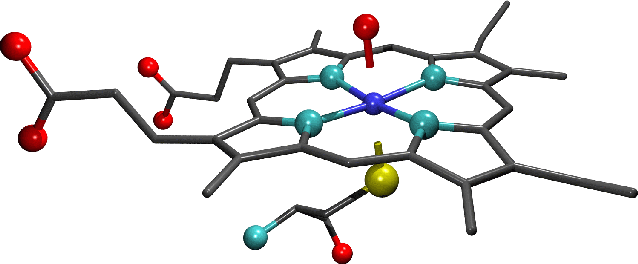 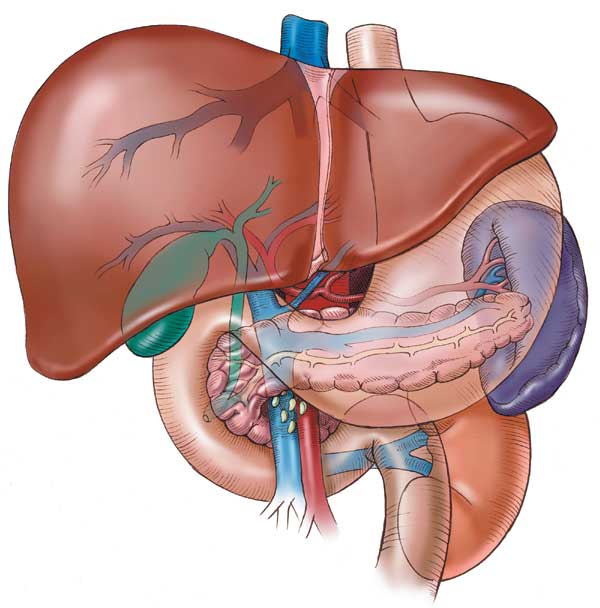 2
Where do drug biotransformations occur ?
Being mostly lipophylic  The liver subjects them to chemical transformation (METABOLISM)  to become inactive & easily EXCRETED.
RENAL Elimination
Polar product
Non-Polar product
Identified as foreign substances that body must get rid of
BILIARY Elimination
?
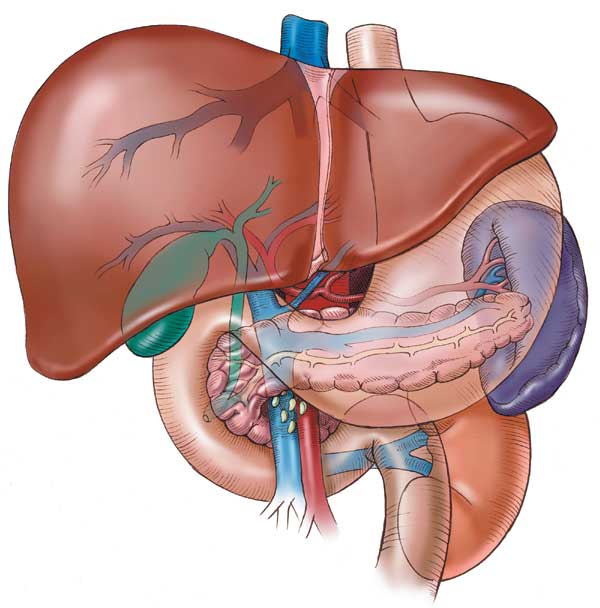 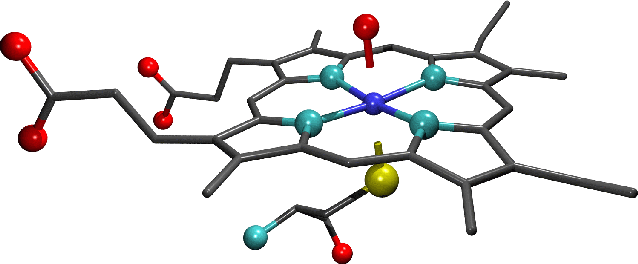 DRUG METABOLISM
3
Occurs mainly in the 
“METABOLIC CLEARING HOUSE"
[Speaker Notes: the liver is the principal organ of drug metabolism. Other tissues that display considerable activity include the gastrointestinal tract, the lungs, the skin, the kidneys, and the brain.]
Inactive product
 Active metabolite;
 Similar to parent
 More active than parent
 A product with different effect
 Toxic metabolite
“ Cytochrome P450“ “ CYT 450” Superfamily is the terminal rate limiting oxidase of this system
?
Phase II
Conjugation
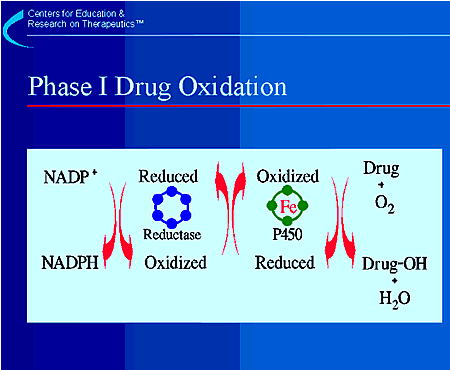 Create  a conjugation site
Phase I
OXIDATION /Reduction/Hydrolysis
Its enzymes are part of a cascade
 transfers electrons from molecular oxygen to oxidize the drugs
CYTOCHROME SYSTEM
4
DRUG METABOLISM
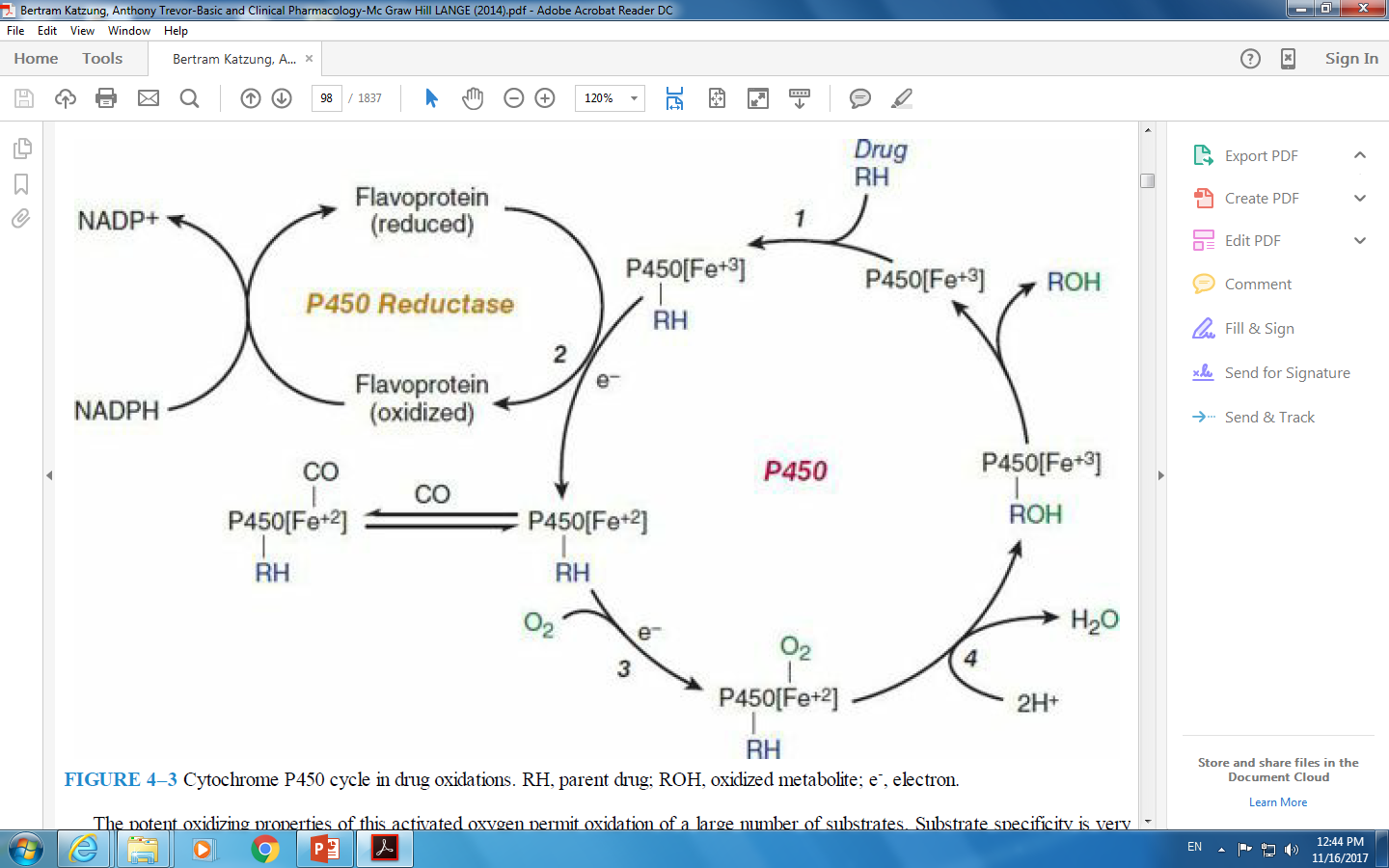 5
Cytochrome P450 cycle in drug oxidations
The smooth microsomes rich in enzyme responsible for oxidative drug metabolism in particular they contain the enzyme known as mixed function oxidases or monooxygenases. The activity of these enzymes requires both a  reducing agent NADPH and molecular oxygen; in a typical reaction, one molecule of oxygen is consumed(reduced) per substrate molecule, with one oxygen atom appearing in the product and other in the form of water
In this oxidation – reduction process, two microsomal enzymes play a key role. The first of these is a flavoprotein, NADPH-cytochrome P450 reductase (Flavin mono nucleotide and Flavin dinucleotide)
The second mirosomal enzyme is a hemoprotein called cytochrome P450 which serves as a terminal oxidase
Microsomal drug oxidations require P450,P450 reductase,NADPH, and molecular oxygen
Briefly , oxidized(Fe3+) P450 combines with a drug substrate to form a binary complex(step 1). NADPH donates an electron to the flavoprotein P450 reductase,which inturn reduces the oxidized P450 drug complex(step 2).
A second electron is introduced from NADPH via the same P450 reductase, which serves to reduce molecular oxygen and to form an activated oxygen – P450-substrate complex(step 3).
This complex in turn transfers activated oxygen to the drug substrate to form the oxidized product(step 4)
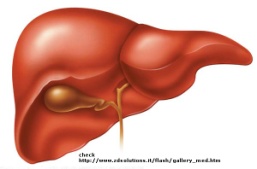 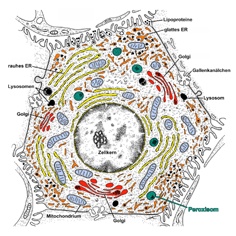 CYTOCHROME P450 FAMILY OF ENZYMES
They are located mainly attached to the smooth endoplasmic reticulum  (SER) of hepatocytes.
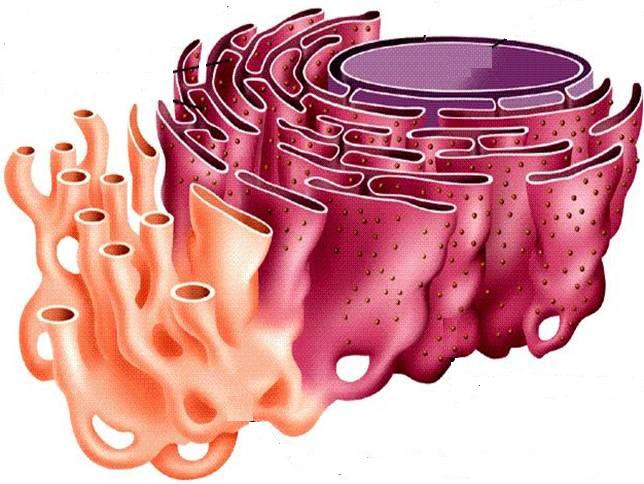 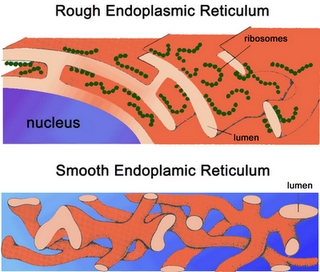 “Cytochrome" = colored cells
They color the liver cells dark red as they contain iron

"P450“ absorbs a very characteristic wavelength (450 nm) of UV light when it is exposed to carbon monoxide.
They are isolated in the subcellular fraction termed the MICROSOMES
 Liver microsomal enzymes
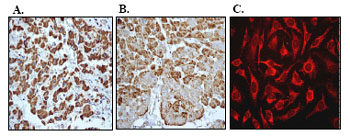 11
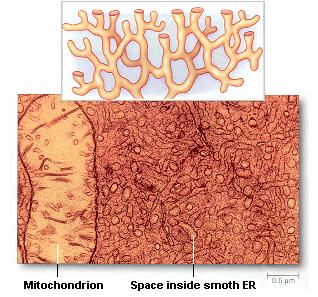 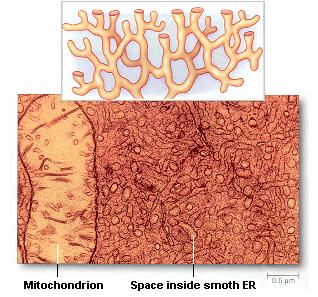 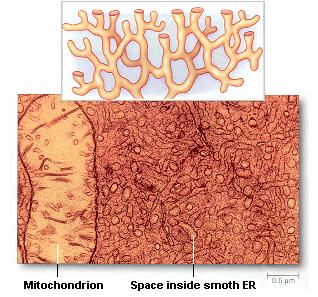 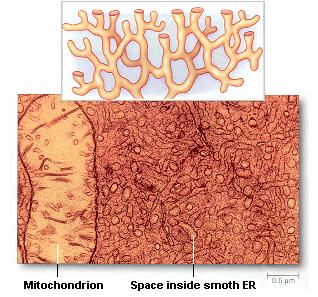 STRUCTURE
They are heme-containing isoenzymes
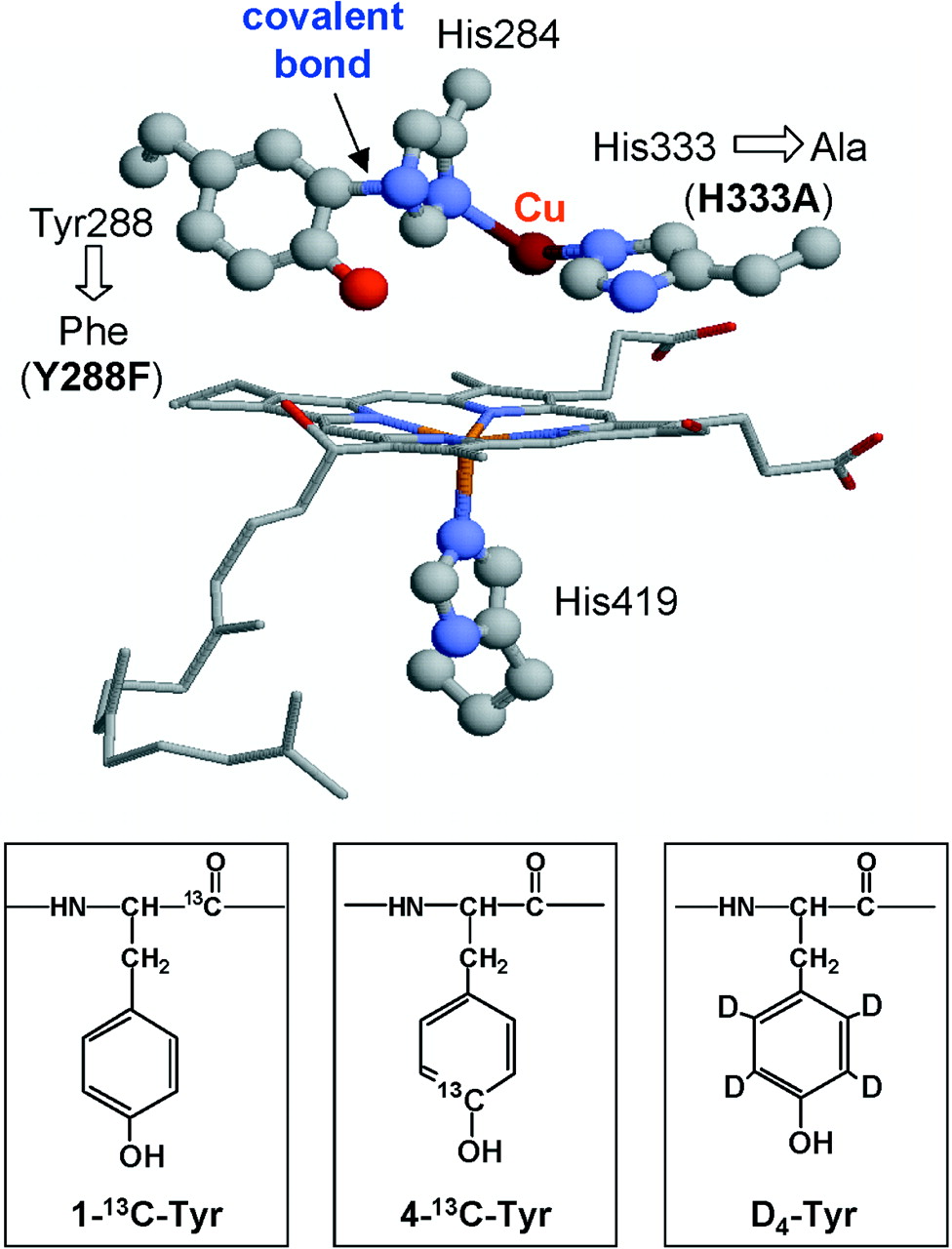 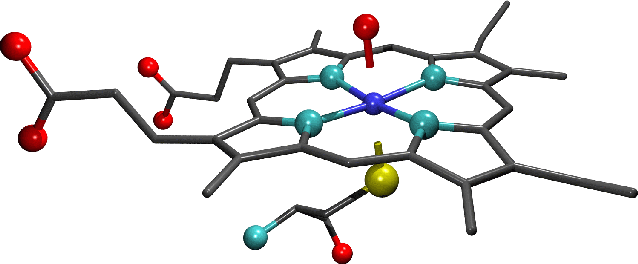 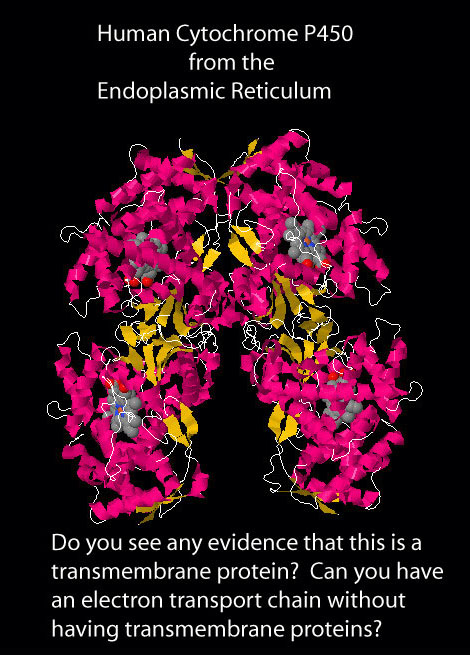 haem
O2
N3
Su
Fe
Highly concentrated in hepatocytes
 Enterocytes of the small intestine present their    principal extra-hepatic source  
Very small quantities in kidneys, lungs, &  brain.
DISTRIBUTION
12
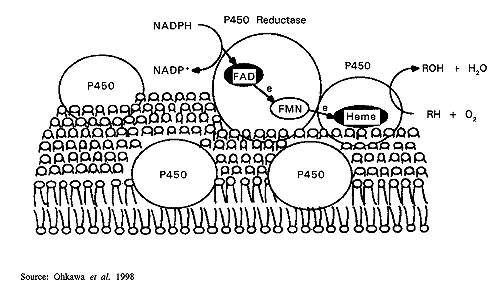 P450 Reductase
Function
Responsible for most of the OXIDATIVE METABOLISM of:
CYT P450 Oxidase
Endogenous substances: steroid hormones, prostaglandins,     lipids, & fatty acids 
 Exogenous compounds:  diet (food & beverages)  / Drugs/     environmental xenobiotics.
Substrates
13
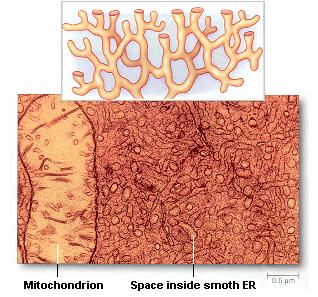 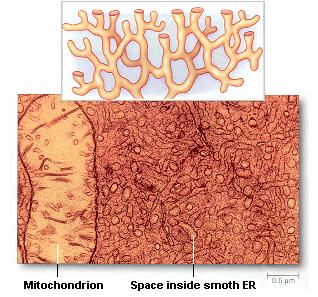 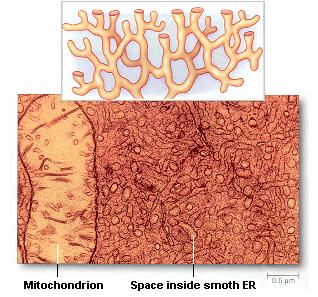 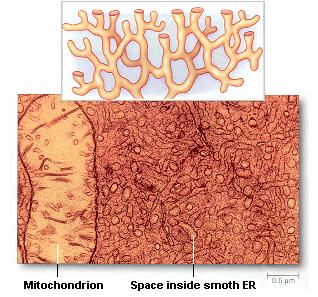 [Speaker Notes: Synthetic chemicals foreign to a particular ecological system & has a biological activity can be called xenobiotic compounds.]
Regulation
Activation or Inactivation of the CYT P450 can be achieved either 
 A:  Directly 
 B : Indirectly by expression or repression of its relevant genes by
   activation or inhibition of the 
   responsible transcription factors
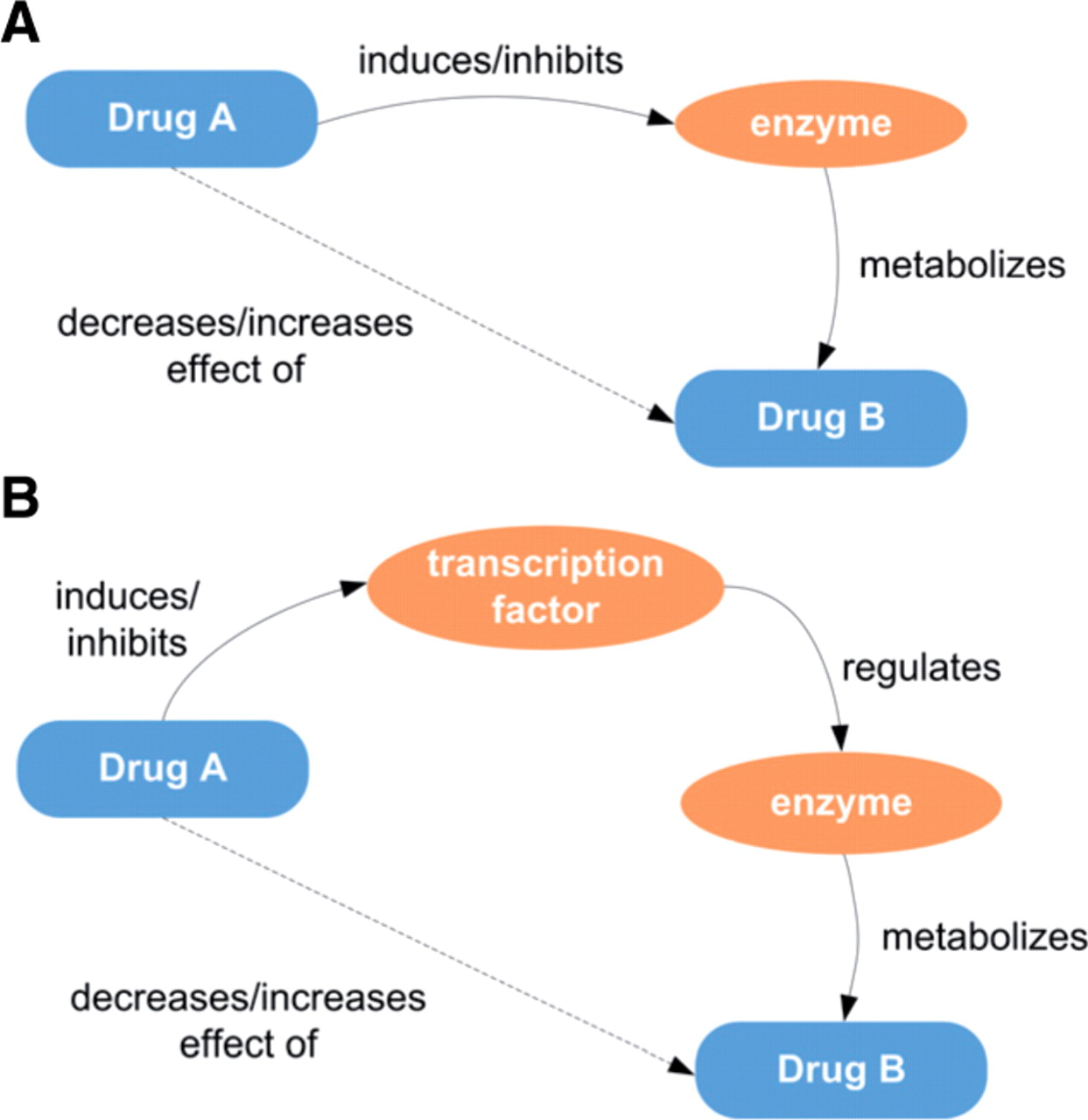 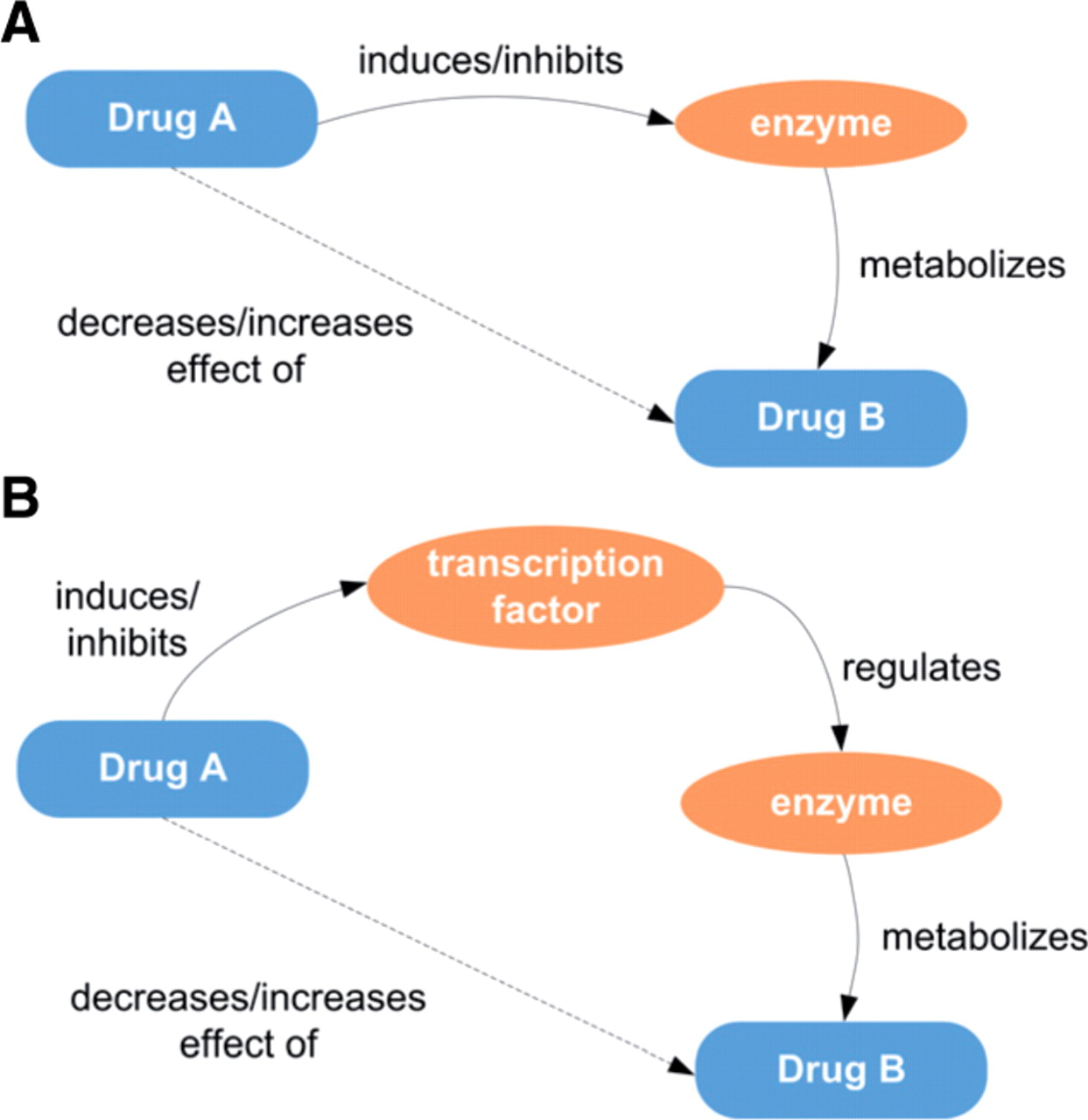 Activation or Inactivation can be
processed be any food, intrinsic  products or extrinsic xenobiotics as drugs (usually the lipophylic) that have to be metabolized.
14
Regulation
When drugs play a role in regulation of the CYT P450 they are termed 
 Enzyme Inducers if Activate the enzyme
 Enzyme Inhibitors if Inactivate the enzyme
PHARMACOKINETIC DRUG-DRUG INTERACTION
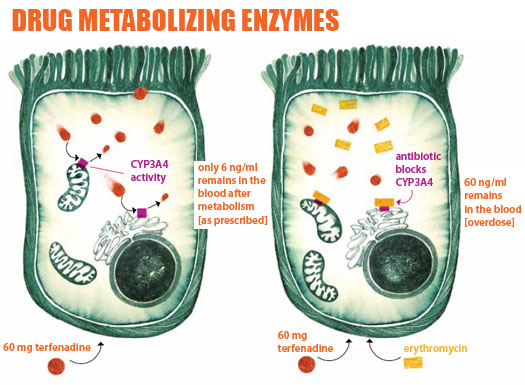 ?
15
Regulation
Molecular Basis Of Drug–drug Interaction
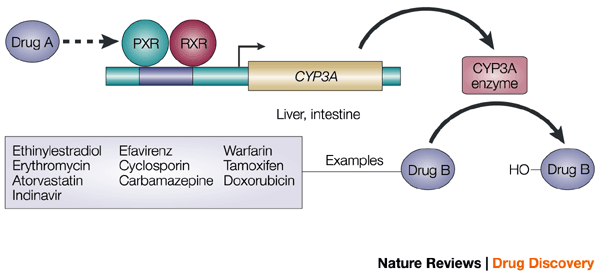 The orphan nuclear receptor PXR  is a  TRANSCRIPTION FACTOR  that regulates the expression of the CYP P450 genes.
If Drug A is INDUCER  it binds & activates PXR  which translocates in nucleus dimerize with  RXR  the heterodiamer PXR / RXR will induce EXPRESSION of CYT P450 isoenzymes to metabolism of Drug B
If Drug A is an INHIBITOR, its binding will prevent  activation  REPRESSION of CYT P450 isoenzymes to metabolism of Drug B
16
PXR, pregnane X receptor
RXR, retinoid X receptor.
Regulation
Outcome Of Drug-drug Interactions Mediated By  CYT P450
IN RELATION TO ENZ INDUCERS
metabolism of the inducer +  its pharmacological action.
     				          Tolerance  or complete nullification 
 metabolism of co-administered drugs
 EFFICACY
IN RELATION TO ENZ INHIBITORS
/ Retard metabolism & excretion of inhibitor & co-administered drugs
 / prolong action of the inhibitor & co-administered drugs.
TOXCICITY
17
Classification
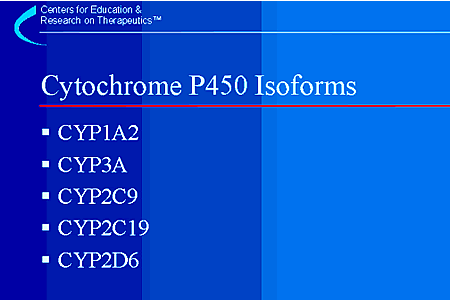 CYT P450 has been classified into 
 Families designated by Numbers
 Sub families designated by Letters
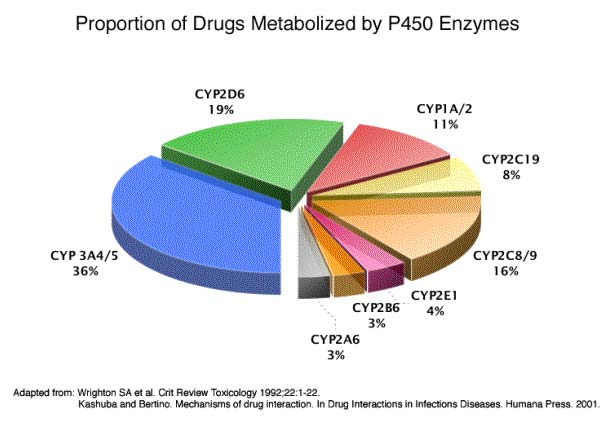 Distribution of 
different CYP isoforms 
in the liver.
18
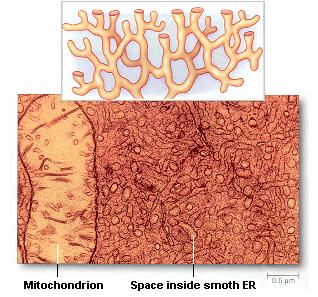 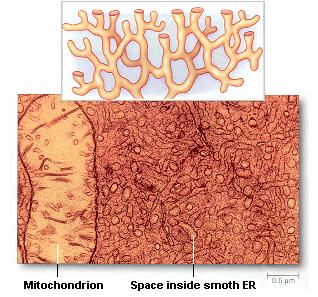 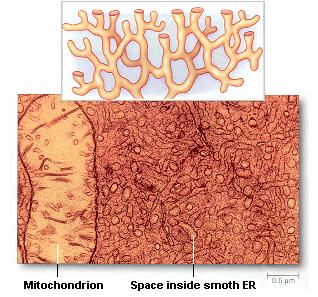 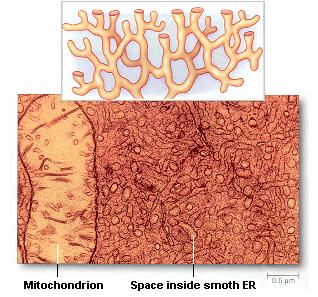 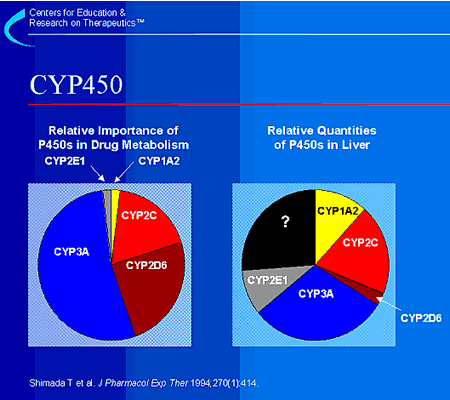 Major Contributor to Phase I Metabolism
19
Substrate
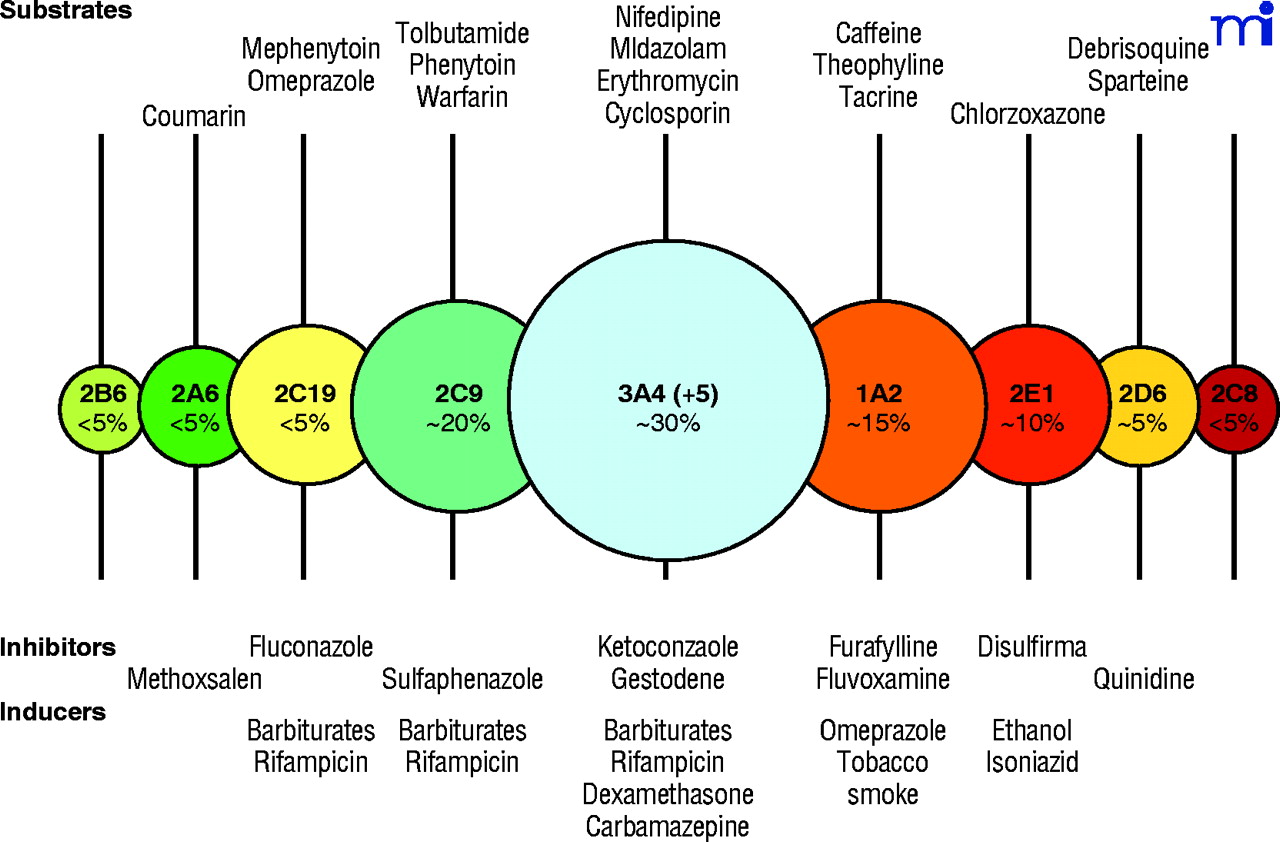 Inhibitors
Inducers
20
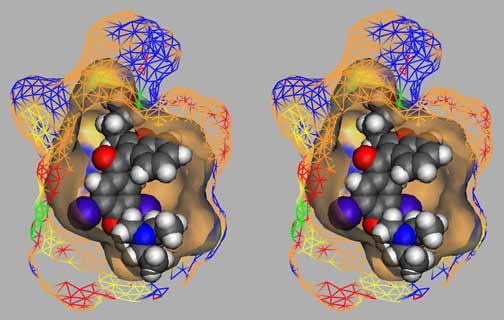 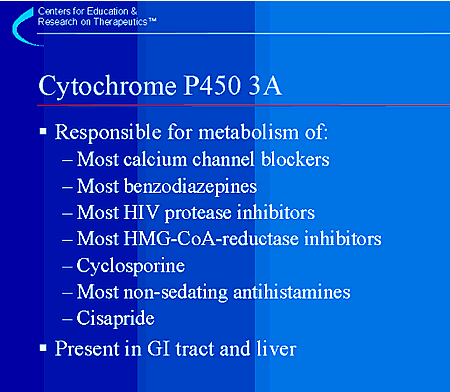 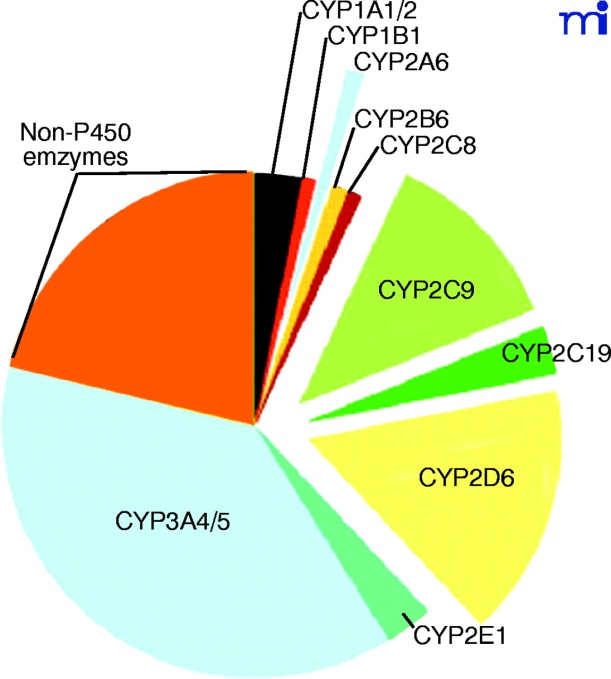 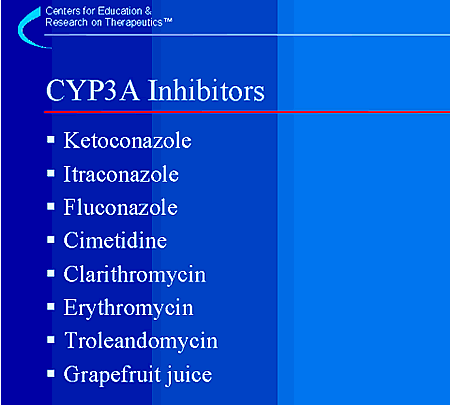 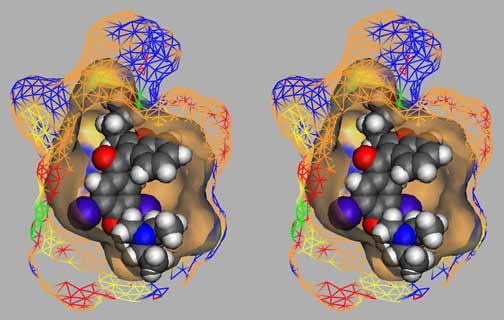 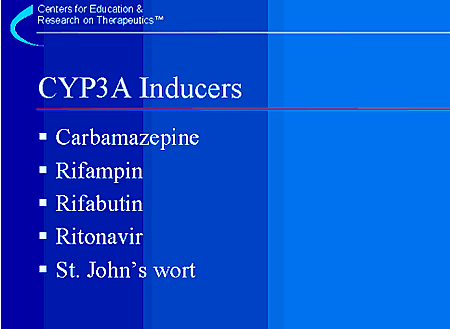 21
Cytochrome P450 3A4
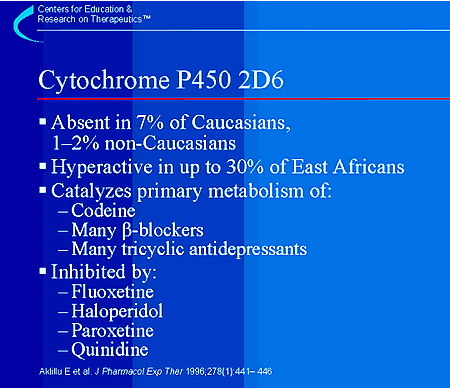 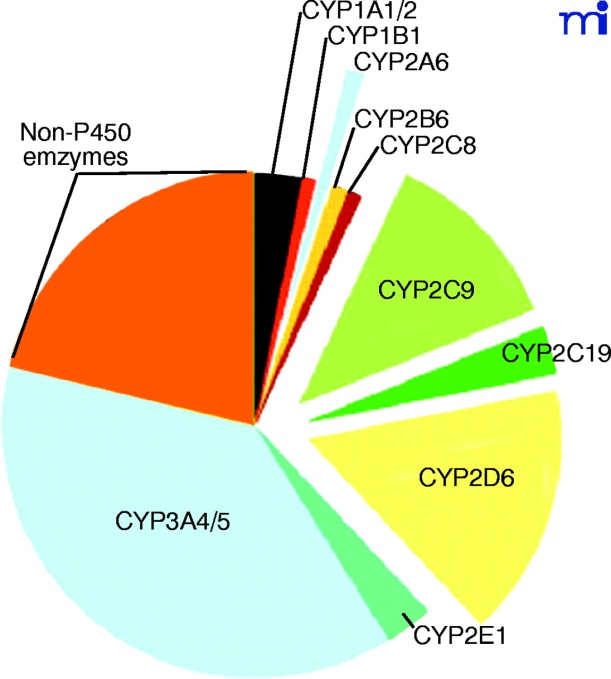 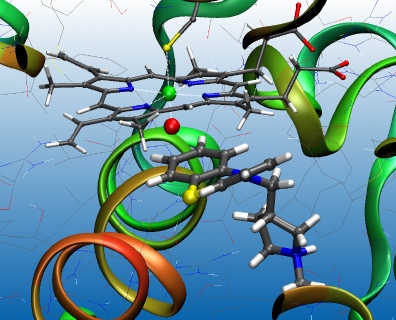 22
Cytochrome P450 2D6
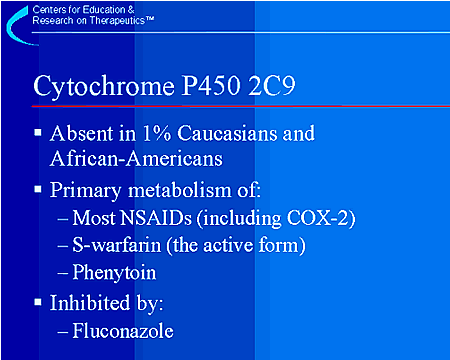 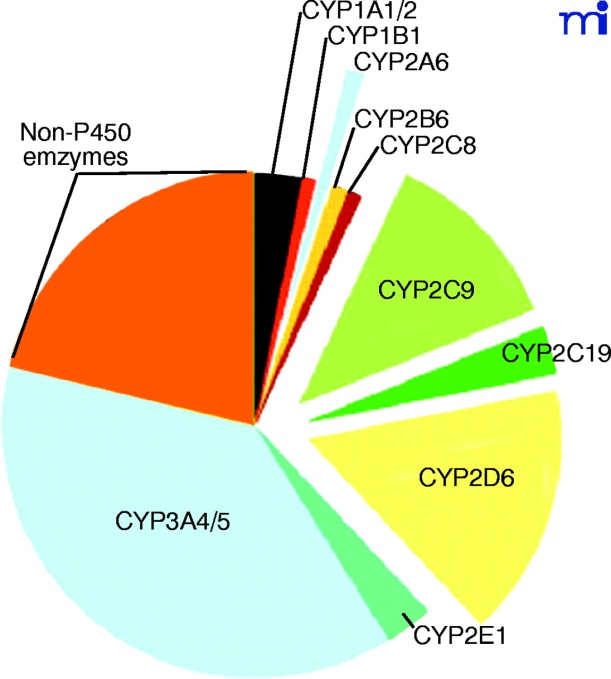 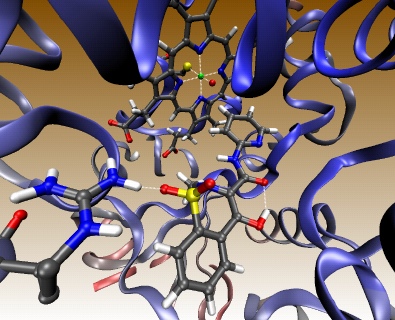 23
Cytochrome P450 2C9
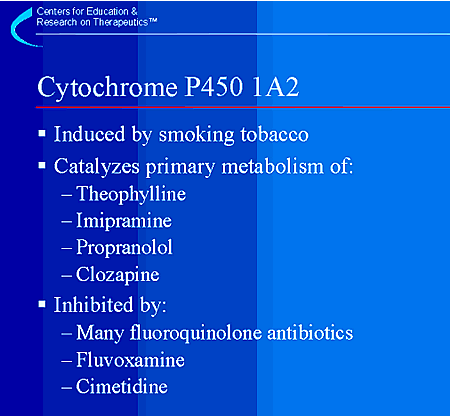 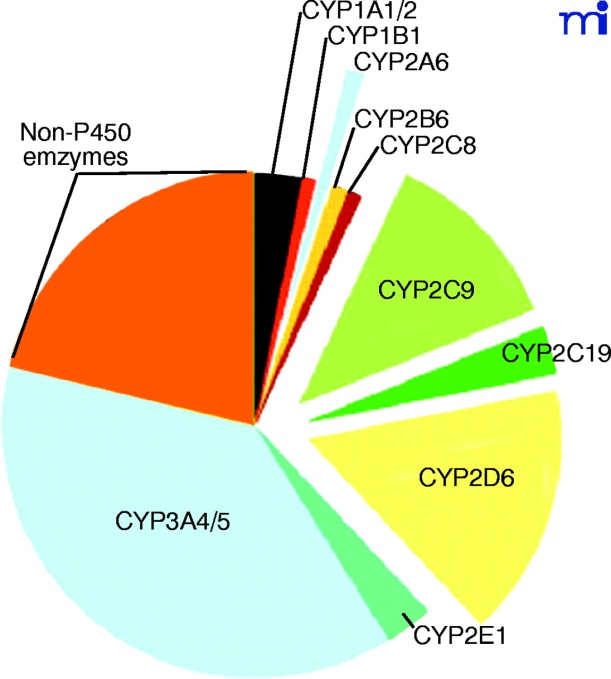 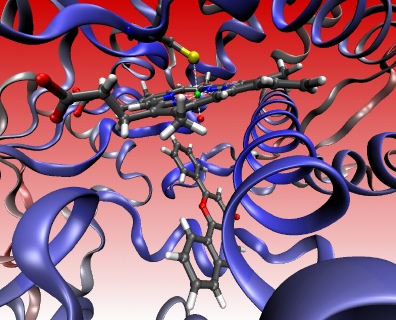 24
Cytochrome P450 1A2
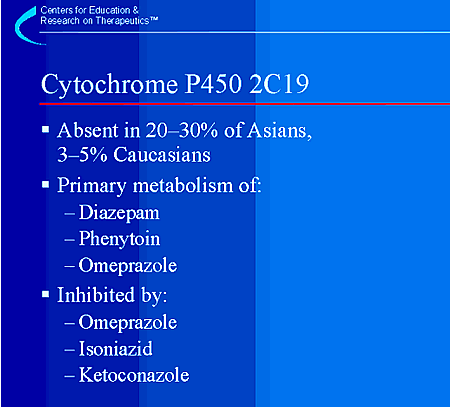 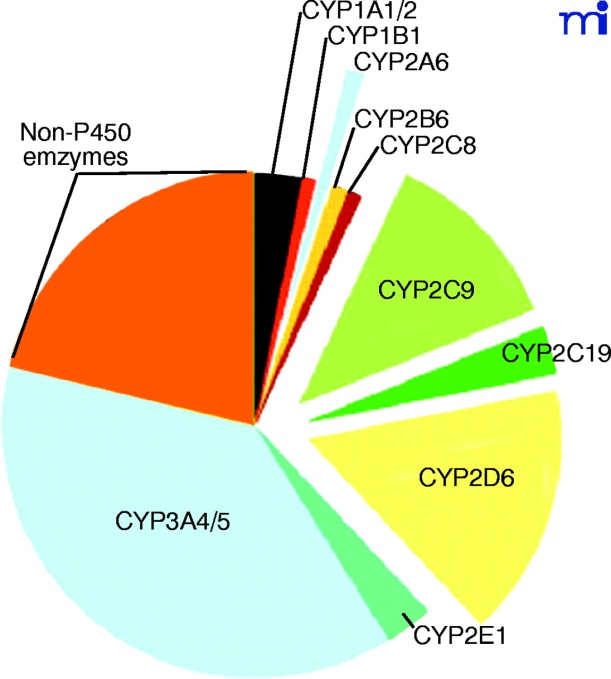 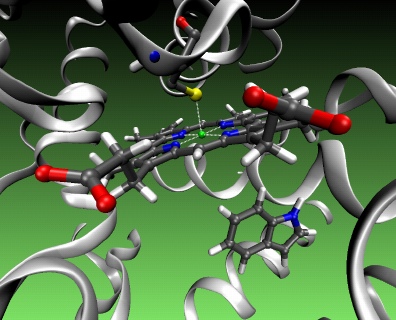 25
Cytochrome P450 2C 19
CYT P450  3A4
Substrates
Immunosuppressants (Cyclosporine) 
Azole Antifungals (Fluconazole)
Antibiotics (Erythromycin, Clarithromycin)

Ca channel blockers (Amlodepine, Verapamil)
Statins (Atorvastatin, Amidarone???)
Cancer Chemotherapy 
(Cyclophosphamide, Tamoxifen)
Non-Sedating Antihistamines (Astamizole)
Benzodiazipines (Midazolam, Clonazepam).
Inhibitors






Protease Inhibitors
   Ritonavir
Cimetidine
Chloramphenicol
Nefazadone

Grape Fruits
Inducers
Phenytoin
Carbamazepine
Barbiturates
Rifampicin
Dexamethazone
Progestins
26
“A 50 years old, patient was treated for the last 3 years by the hypocholestrolemic agent; atorvastatin. Yesterday he began to complain of severe muscle pains, weakness & reddish discoloration of urine
He receives daily multivitamins & his lab results last week, proved that he has become diabetic, for which he was prescribed metformin. He was also started on a course of fluconazole for a concomitant fungal infection.
From drug history, the diagnosis of his current state was likely rhabdo-myositis (severe muscloskeletal toxicity) & was verified by the lab finding of severe elevation in creatinine phosphokinase. “

Which one of the following drug-drug interaction on CYT 3A4 is the likely cause of his current state?
		Metformin + Atrovastatin
		Atrovastatin + Fluconazole
		Metformin + Fluconazole
		Fluconazole+ Multivitamins
27
Genetic Variation
Genetic polymorphisms in CYT P450 isoenzymes have been observed & are reasons behind the ALTERED RESPONSE to drug therapy
CYP2D6
This isoenzyme has the most frequent polymorphisms in all CYT P450
When polymorphism occurs   metabolizing capacity of CYP2D6 
i.e those who exhibit the polymorphism become poor  metabolizers:
1. Metabolism of some neuroleptics, tricyclic antidepressants, antianginals  agent ( perihexiline),  antiarrhythmics (propafenone & metoprolol) is suppressed   so side effects & toxicity develop. i.e.  
 Neuropathy after therapeutic doses of perihexiline
 Bradycardias & arrhythmias on therapeutic dose of  propafenone    or  metaprolol
2. The pro-drugs cannot be converted to their  therapeutically active metabolite; e.g poor analgesia with codeine & tramadol because they are not transformed into active forms
28
Genetic Variation
CYP2C9.
Warfarin, phenytoin, & tolbutamide are examples of drugs with narrow therapeutic index that are metabolized by CYP2C9. 
Clearance of these drugs is impaired in genetic variation of the enzyme
CYP2C19
Polymorphism in CYP2C19 shows increased & prolonged action of its substrates as omeprazole 
This has been an advantage as in those variants   cure rates in peptic ulcer patient with Helicobacter pylori.
Benefit
29
G
  O
    O
      D

        L
          U
            C
              K
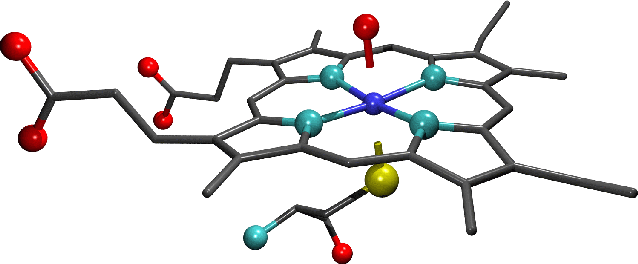 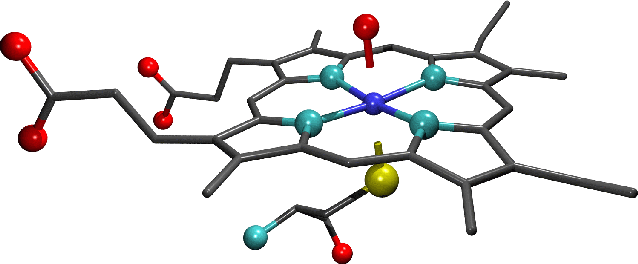 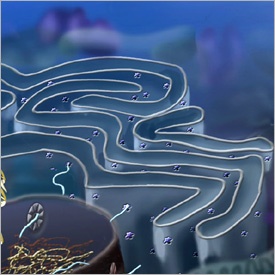 CYTOCHROME SYSTEM
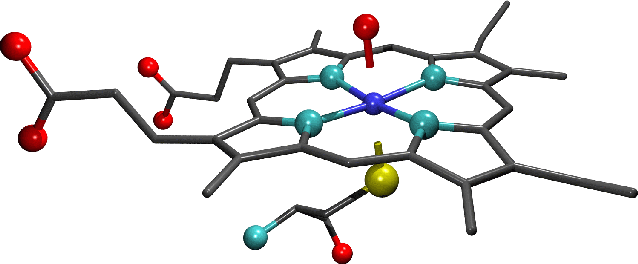 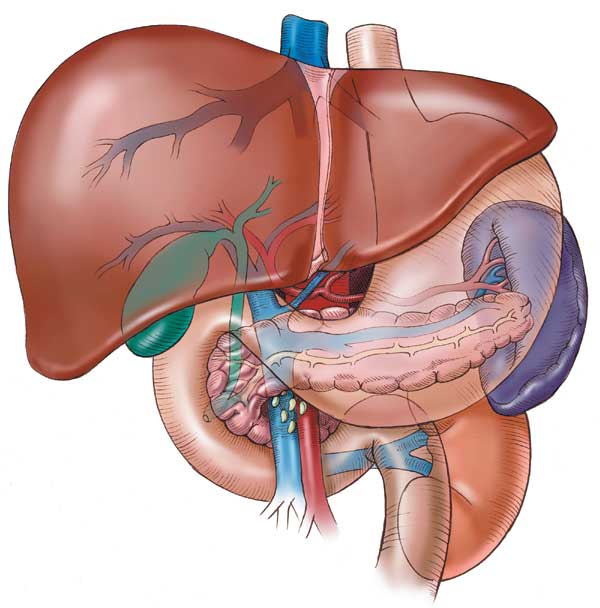 &
DRUG METABOLISM
30